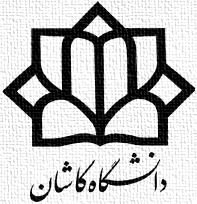 دانشکده مهندسی برق و کامپیوتر
گروه مهندسی کامپیوتر
زبان توصيف سخت افزارVHDLتوصیف ساختاری
زمستان 1399
توصيف ساختاري
توصیف ساختاري یک مدار دو چيز را بیان می‌کند؟
مدار از چه مؤلفه‌هایی ساخته شده 
اين مؤلفه‌ها چگونه بهم وصل شده‌اند
برای توصیف ساختاری ابتدا باید هر یک از مؤلفه‌های بکار رفته در آن بطور مستقل و در یک فایل مجزا توصیف شده باشند.
سپس در توصیف ساختاری طرح  از هر یک از این مؤلفه‌ها یک نمونه ایجاد می‌شود
ایجاد نمونه
به روش مستقیم (Direct Instantiation)
با روش تعریف مؤلفه (Component Instantiation)
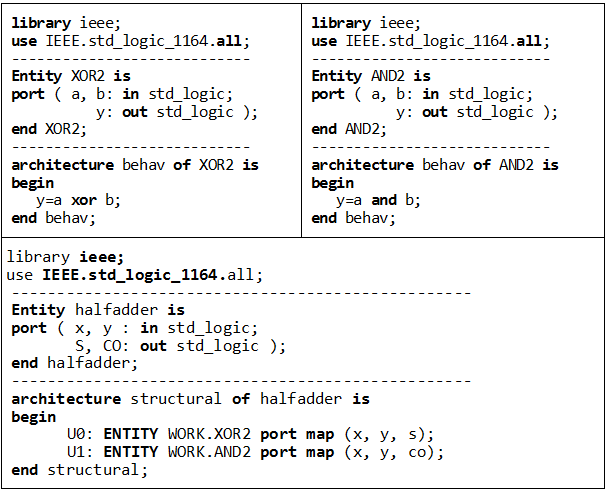 مثال 3-21) ساختاري توصيف نیم‌جمع‌کننده
ایجاد نمونه به روش مستقیم
ایجاد نمونه مستقیم (Direct Instantiation)
بدلیل سادگی و کوتاهتر شدن کد، عمدتاً از این روش استفاده می‌شود.
در مثال‌های کتاب نیز عموماً از روش مستقیم استفاده شده است.
نگاشت پورت به سیگنال در روش مستقیم به دو شکل صورت می‌گیرد: 
به ذکر نام هردو به صورت port=>signal





با ذکر فقط نام سیگنال‌ها بر اساس ترتیب  (روش معمول)
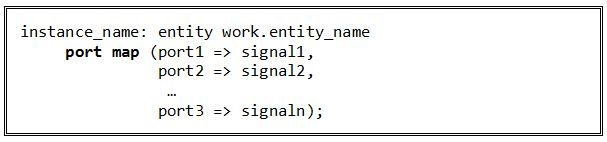 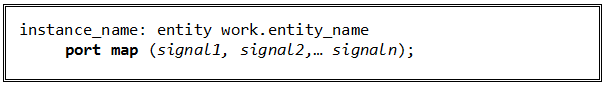 ایجاد نمونه با تعریف مؤلفه (Component Instantiation)
شامل یک مرحله‌ی اضافی است
تعریف هر یک از اجزای طرح در قالب مؤلفه در بخش تعاریف architecture
تعريف مؤلفه:
درست مثل تعريف entity است
فقط بجای entity از کلمه component  استفاده می‌شود
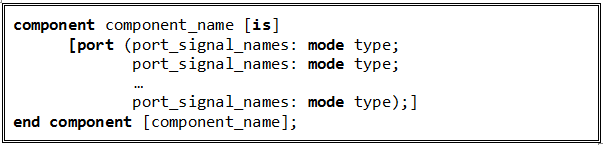 چند نمونه تعريف مؤلفه
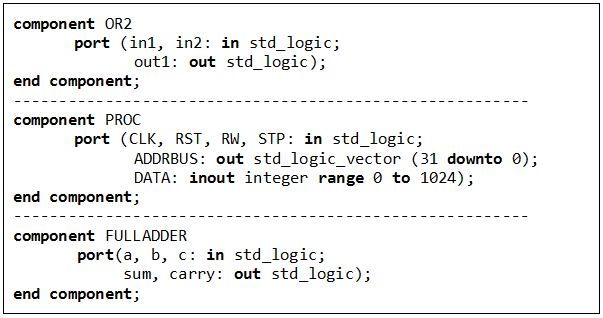 ایجاد نمونه به روش تعریف مؤلفه‌
یعنی ارجاع به مؤلفه‌ای كه قبلاً در بخش تعاریفArchitecture  تعريف شده

نگاشت با نام بصورت port=>signal





نگاشت با ترتیب
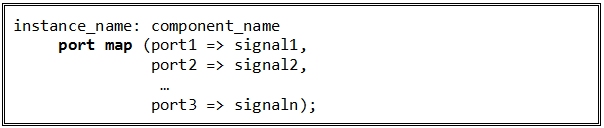 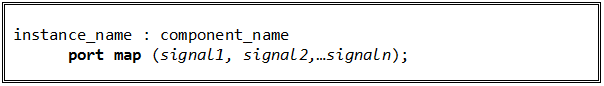 مثال 3-22) نگاشت با نام و نگاشت با ترتیب
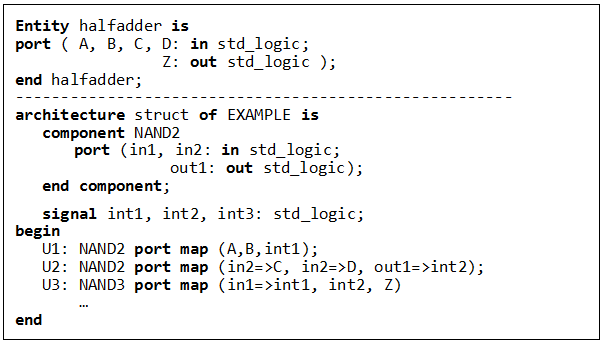 باید NAND2 قبلا در یک فایل مجزا تعریف شده باشد
نگاشت با ترتیب
نگاشت با نام
مثال 3-23) توصیف یک انتخاب‌کننده به هر دو روش
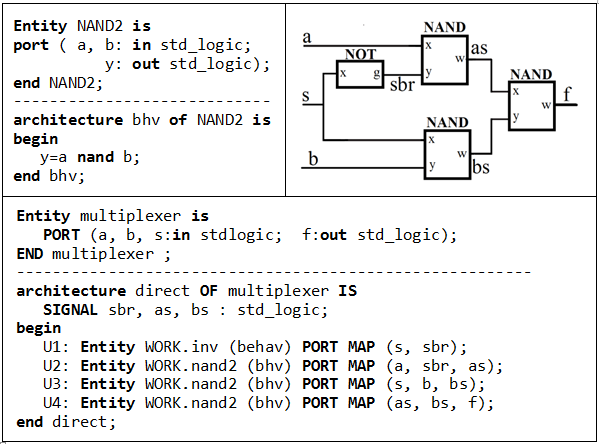 ایجاد نمونه به روش مستقیم
مثال 3-23) توصیف یک انتخاب‌کننده به هر دو روش
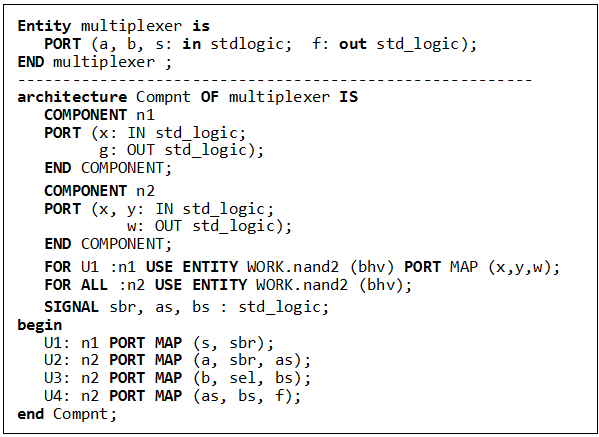 ایجاد نمونه به روش مؤلفه
طراحي سلسله مراتبي
نتیجه‌ی مدل‌سازی ساختاري است
استفاده از هر Entity بعنوان يك مؤلفه در توصيف يك Entity ديگر
تکرار این موضوع در سطوح بالاتر 
كاهش پيچيدگي در طراحي مدارات بزرگ 
كاربرد زياد آن در طرح‌هایی که با تکرار قابل‌گسترش‌اند
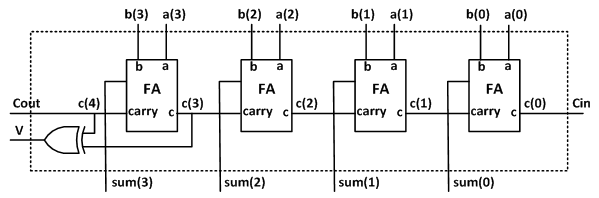 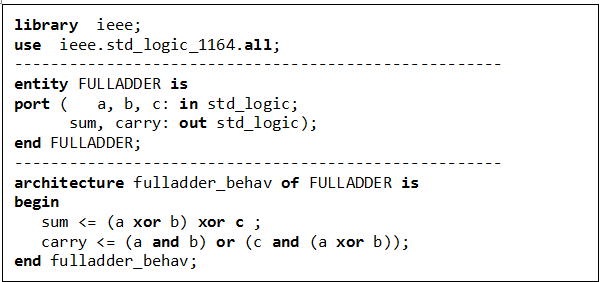 مثال 3-24) طراحي سلسله‌مراتبي جمع‌كننده چهار بيتي
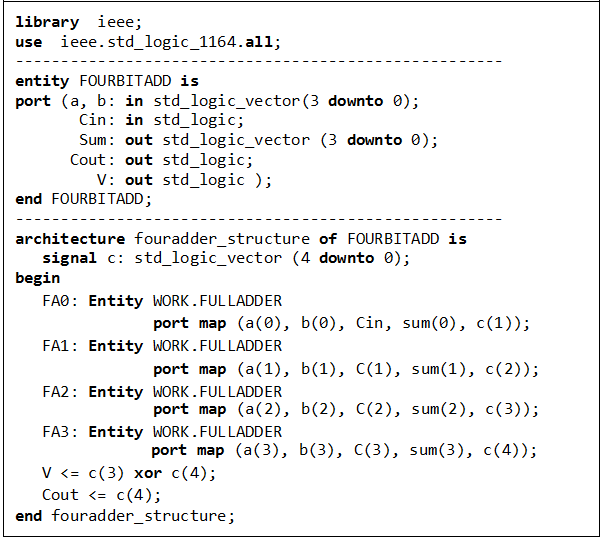 مثال 3-24) طراحي سلسله‌مراتبي جمع‌كننده چهار بيتي (ادامه)
تمرین
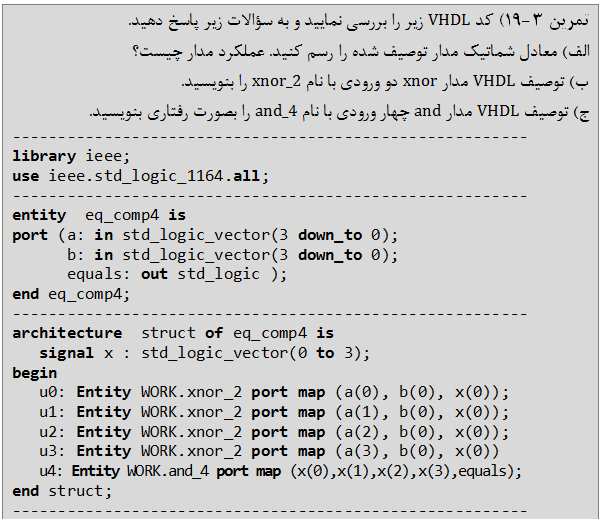 تمرین
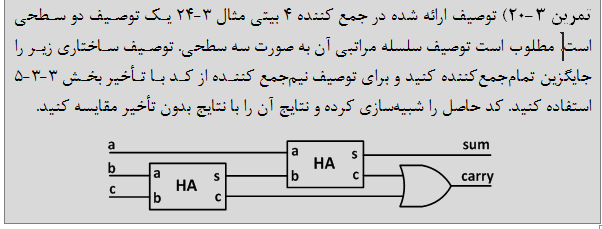 زمان‌بندی و مدل‌سازی انواع تأخیر
در زبان VHDL امکان مدل کردن دو نوع تأخیر وجود دارد 
تأخیر لَختی (Inertial delay)
b <= Inertial a AFTER 20 ns;

تأخیر انتقال (Transport delay)
b <= Transport a AFTER 20 ns;

پیش‌فرض همان تأخیر لختی 
b <= a AFTER 20 ns;
مثال 3-25) یک بافر با تأخیر لختی
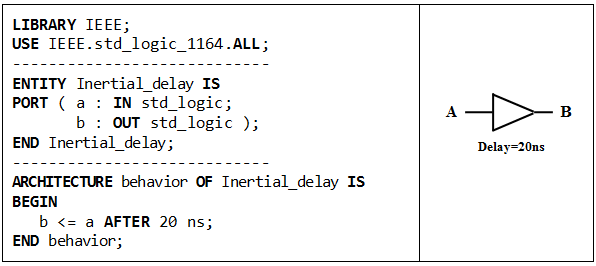 <20 nsعرض پالس
>20 nsعرض پالس
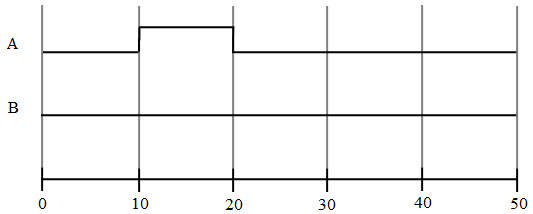 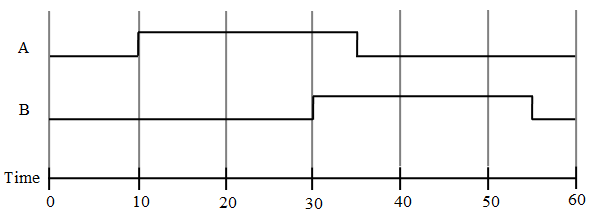 مثال 3-26) یک بافر با تأخیر انتقال
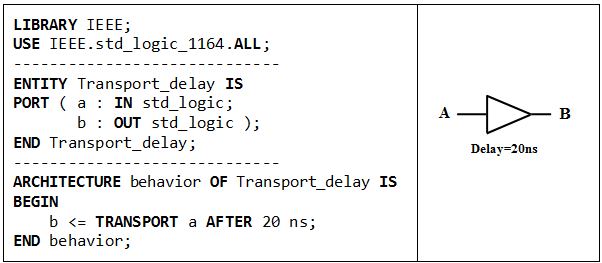 پالس با هرعرض عبور می‌کند
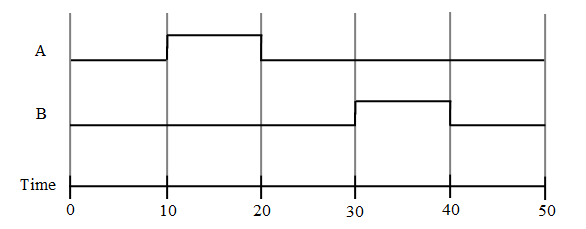 مثال 3-27) تأخیر دروازه‌ها و تأخیر سیم‌های ارتباطی
نوع تاخیر را 
برای دروازه‌ها از نوع انتقال 
برای سیم‌ها از نوع لختی
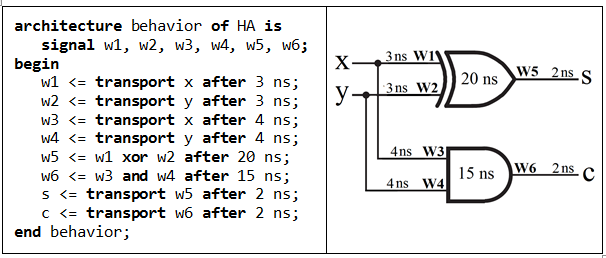 تاخیر در انواع دستورات انتساب همروند
انتساب همروند ساده  -----------------------------------
C<= a and b after 10ns 
انتساب همروند شرطی  ----------------------------------
Architecture mux2_beh of mux2 is
Begin
	C<= a after 10ns when sel_0 =‘0’ else
		b after 10ns;
End mux2_beh;
انتساب همروند انتخاب   ---------------------------------
Architecture mux2_beh of mux2 is
Begin
	With sel_0 select
	C<= a after 10ns when ‘0’,
		b after 10ns when others;
End mux2_beh;
---------------------------------
همه مثال‌های فوق بطور پیش‌فرض از نوع تاخیر لختی هستند برای تاخیر انتقال کافی است پس از عملگر <= کلمه Transport ذکر شود
تأخیر دلتا
شبیه‌ساز برای هر دستور انتسابی که مقدار تأخیر صفر دارد یک تأخیر کوچک بنام تأخیر دلتا در نظر می‌گیرد.
مقدار عبارت به ازای مقادیر ورودی قبل از تأخیر دلتا محاسبه می‌شود
مقدار محاسبه شده پس از تاخیر دلتا به خروجی انتساب داده می‌شود
مثال 3-28) نمونه ای از تاخیر دلتا
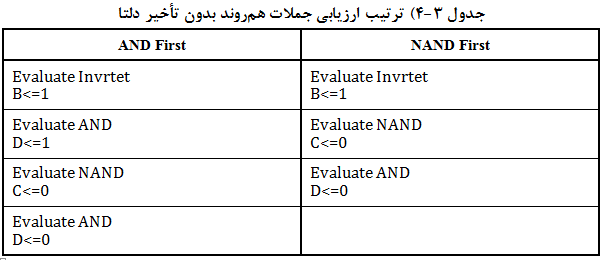 مثال 3-28) نمونه ای از تاخیر دلتا
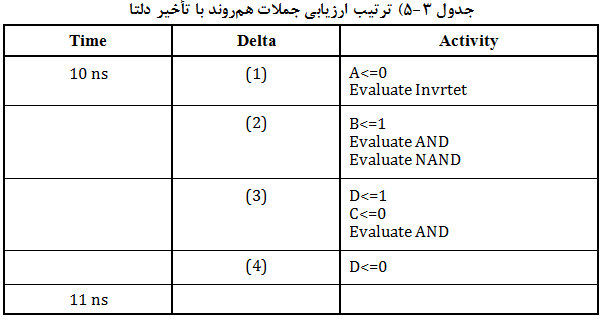 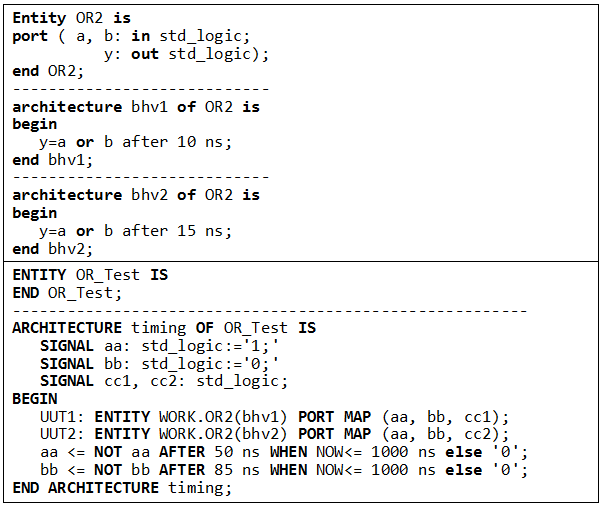 مثال 3-29) چند توصیف برای یک Entity
تمرین
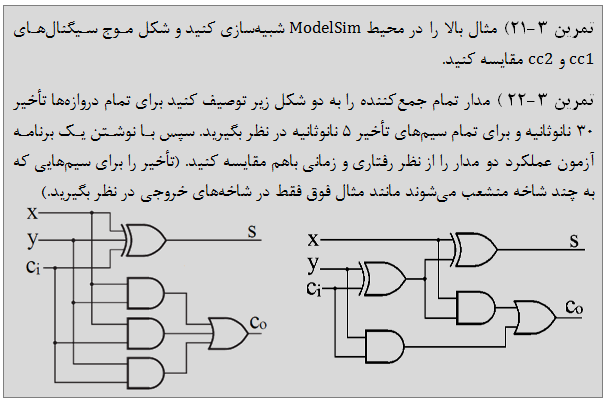